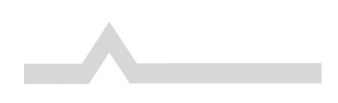 Λογιστικά, Φορολογικά Ασφαλιστικά  θέματα Δραστηριότητας επιχειρήσεων
Μονοπάτια Επιχειρηματικότητας		
 Δημητρόπουλος Κ Δημήτρης                            www.if-solutions.gr
Λογιστικά, Φορολογικά Θέματα Ενάρξεως Δραστηριότητας Επιχειρήσεων
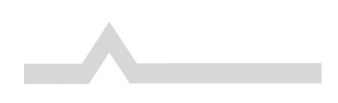 Οι επιλογές είναι συγκεκριμένες:

Μισθωτή εργασία

Επιχειρηματική δραστηριότητα
Μονοπάτια Επιχειρηματικότητας		 
 Δημητρόπουλος Κ Δημήτρης                            www.if-solutions.gr
Λογιστικά, Φορολογικά Θέματα Ενάρξεως Δραστηριότητας Επιχειρήσεων
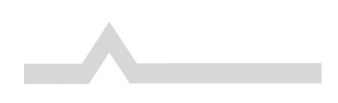 Ποια όμως είναι τα βήματα για την ίδρυση μιας νέας επιχείρησης;

Επιχειρηματική Ιδέα (αντικείμενο δραστηριότητας)
Business Concept - Προσδιορισμός πελατειακού κοινού (target group), χωροθέτηση, στρατηγική
Επιλογή Νομικής Μορφής, 
Διαδικασία σύστασης,
Επιλογή κατηγορίας βιβλίων, λογιστικού σχεδιασμού
Μονοπάτια Επιχειρηματικότητας		 
 Δημητρόπουλος Κ Δημήτρης                            www.if-solutions.gr
Λογιστικά Φορολογικά Θέματα Ενάρξεως Δραστηριότητας Επιχειρήσεων
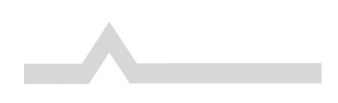 Επιχειρηματική Ιδέα (αντικείμενο δραστηριότητας)

Σαφής περιγραφή αντικειμένου δραστηριότητας
Η επιχειρηματική ιδέα πρέπει είτε να εξυπηρετεί μια υπάρχουσα ανάγκη είτε να δημιουργεί διέξοδο/λύση σε κάποιο πρόβλημα
Η καινοτομία δεν είναι αυτοσκοπός, αλλά κάποια στιγμή πρέπει κάποιες επιχειρήσεις να παράγουν κάτι διαφορετικό από την υπάρχουσα τάση ίδρυσης επιχειρήσεων εστίασης/διασκέδασης
Μονοπάτια Επιχειρηματικότητας		
 Δημητρόπουλος Κ Δημήτρης                            www.if-solutions.gr
Λογιστικά Φορολογικά Θέματα Ενάρξεως Δραστηριότητας Επιχειρήσεων
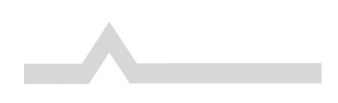 Επιχειρηματική Ιδέα (αντικείμενο δραστηριότητας)

Είναι απαραίτητο ο υποψήφιος επιχειρηματίας να παρατηρεί, να ερευνά, να συμμετέχει σε συνέδρια, να ενημερώνεται, να συνεργάζεται, να συζητά
Οι επιτυχημένες ιδέες σε εσωτερικό και εξωτερικό μπορούν να αποτελέσουν οδηγό, αρκεί αυτή η επιλογή να μην καταλήγει σε άκριτη μίμηση
Εντοπισμός συγκριτικών πλεονεκτημάτων σε εθνικό ή τοπικό επίπεδο, ταλέντου, ικανοτήτων επιχειρηματία
Μονοπάτια Επιχειρηματικότητας		
 Δημητρόπουλος Κ Δημήτρης                            www.if-solutions.gr
Λογιστικά Φορολογικά Θέματα Ενάρξεως Δραστηριότητας Επιχειρήσεων
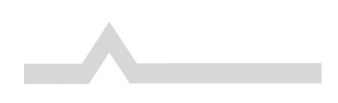 Επιχειρηματική Ιδέα (αντικείμενο δραστηριότητας)

Είναι απαραίτητο ο υποψήφιος επιχειρηματίας να λαμβάνει υπόψη του τις νέες τεχνολογίες, να έχει ηλεκτρονική παρουσία (e-shops, social media κ.λπ.)
Να λαμβάνει υπόψη του την παγκοσμιοποιημένη οικονομία και να προσδοκά να αυξήσει το πελατειακό του κοινό
Μονοπάτια Επιχειρηματικότητας		 
 Δημητρόπουλος Κ Δημήτρης                            www.if-solutions.gr
Λογιστικά Φορολογικά Θέματα Ενάρξεως Δραστηριότητας Επιχειρήσεων
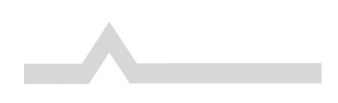 Business Concept

Ο υποψήφιος επιχειρηματίας πρέπει να επιλέξει αν θα πουλάει πολλά σε λίγους ή λίγα σε πολλούς, αν απευθύνεται στην αγορά των επιχειρήσεων (Β2Β) ή την λιανική (Β2C)
Να επιλέξει τα βασικά κανάλια διάθεσης των αγαθών ή των υπηρεσιών
Να επιλέξει αν θα πρόκειται για μία ατομική επιχείρηση ή ένα πολυμετοχικό σχήμα
Μονοπάτια Επιχειρηματικότητας		 
 Δημητρόπουλος Κ Δημήτρης                            www.if-solutions.gr
Λογιστικά Φορολογικά Θέματα Ενάρξεως Δραστηριότητας Επιχειρήσεων
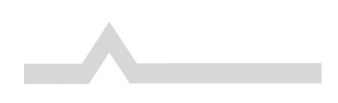 Business Concept

Η χωροθέτηση παίζει σημαντικό ρόλο
Θα υπάρχει φυσικά παρουσία, ηλεκτρονική, και τα δύο;
Σε κεντρικό σημείο, περιφερειακά;
Συμπληρωματικά με άλλες επιχειρήσεις, σε πάρκο ομοειδών, ανταγωνιστικών επιχειρήσεων;
Μονοπάτια Επιχειρηματικότητας		 
 Δημητρόπουλος Κ Δημήτρης                            www.if-solutions.gr
Λογιστικά Φορολογικά Θέματα Ενάρξεως Δραστηριότητας Επιχειρήσεων
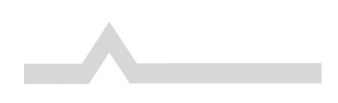 Επιλογή Νομικής Μορφής

Ατομική επιχείρηση
Προσωπικές εταιρείες (Ομόρρυθμη εταιρεία, Ετερόρρυθμη εταιρεία κ.λπ.)
Κεφαλαιουχικές εταιρείες (Ανώνυμη εταιρεία, Εταιρεία Περιορισμένης Ευθύνης, Ιδιωτική Κεφαλαιουχική Εταιρεία)
Μονοπάτια Επιχειρηματικότητας		 
 Δημητρόπουλος Κ Δημήτρης                            www.if-solutions.gr
Λογιστικά Φορολογικά Θέματα Ενάρξεως Δραστηριότητας Επιχειρήσεων
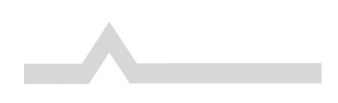 Λογιστικός σχεδιασμός
Κατηγορία τηρούμενων βιβλίων
Τηρούνται διπλογραφικά βιβλία:
Α. Αν η νομική μορφή είναι ΕΠΕ – ΙΚΕ – ΑΕ
Β. Αν το ύψος των ετήσιων ακαθάριστων εσόδων υπερβαίνει το 1.500.000 ευρώ
Γ. Αν είναι επιλογή της επιχείρησης
Σε κάθε άλλη περίπτωση τηρούνται απλογραφικά βιβλία (με την επιφύλαξη της αναμενόμενης έκδοσης εγκυκλίου)
Μονοπάτια Επιχειρηματικότητας		 
 Δημητρόπουλος Κ Δημήτρης                            www.if-solutions.gr
Λογιστικά Φορολογικά Θέματα Ενάρξεως Δραστηριότητας Επιχειρήσεων
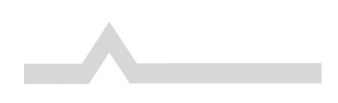 Λογιστικός σχεδιασμός

Η τήρηση διπλογραφικών βιβλίων σημαίνει για την επιχείρηση:
Μεγαλύτερο κόστος λογιστηρίου
Παρακολούθηση μεγαλύτερου εύρους λογαριασμών/πληροφοριών
Σαφέστερη εικόνα μέσω των οικονομικών καταστάσεων, άρα και μεγαλύτερες πιθανότητες για χρηματοδότηση


Δημητρόπουλος Κ Δημήτρης                            www.if-solutions.gr
Μονοπάτια Επιχειρηματικότητας
Λογιστικά Φορολογικά Θέματα Ενάρξεως Δραστηριότητας Επιχειρήσεων
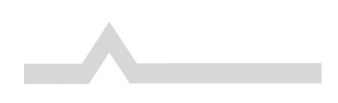 Λογιστικός σχεδιασμός

Η τήρηση απλογραφικών βιβλίων σημαίνει για την επιχείρηση:
Μικρό κόστος λογιστηρίου
Παρακολούθηση βασικών λογαριασμών/πληροφοριών εσόδων και εξόδων
Η εικόνα της επιχείρησης είναι μερική (δεν παρακολουθείται ταμείο)
Μονοπάτια Επιχειρηματικότητας		 
 Δημητρόπουλος Κ Δημήτρης                            www.if-solutions.gr
Λογιστικά Φορολογικά Θέματα Ενάρξεως Δραστηριότητας Επιχειρήσεων
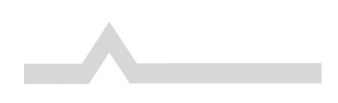 Κλίμακα φορολογίας εισοδήματος Φυσικών προσώπων (Ισχύς για εισοδήματα από 1.1.2016)Η νέα κλίμακα ισχύει πλέον για:
α) Μισθωτούς
β) Συνταξιούχους
γ) Ατομική επιχειρηματική δραστηριότητα
δ) Αγρότες
Μονοπάτια Επιχειρηματικότητας		 
 Δημητρόπουλος Κ Δημήτρης                            www.if-solutions.gr
Λογιστικά Φορολογικά Θέματα Ενάρξεως Δραστηριότητας Επιχειρήσεων
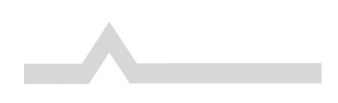 Κλίμακα φορολογίας εισοδήματος Φυσικών προσώπων
Μονοπάτια Επιχειρηματικότητας		 
 Δημητρόπουλος Κ Δημήτρης                            www.if-solutions.gr
Λογιστικά Φορολογικά Θέματα Ενάρξεως Δραστηριότητας Επιχειρήσεων
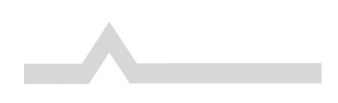 Κλίμακα φορολογίας εισοδήματος Νομικών προσώπων Α.Ε., Ε.Π.Ε., Ι.Κ.Ε. (εκτός τραπεζών) -Τράπεζες -Προσωπικές εταιρείες (Ο.Ε., Ε.Ε.,) -Κοινωνίες αστικού δικαίου, αστικές κερδοσκοπικές ή μη κερδοσκοπικές εταιρείες, συμμετοχικές ή αφανείς -Κοινοπραξίες προσωπικών εταιρειών -Λοιπές κοινοπραξίες (στις οποίες δεν συμμετέχουν μόνο προσωπικές εταιρείες) -Λοιπές νομικές οντότητες που δεν συμπεριλαμβάνονται ανωτέρω
Μονοπάτια Επιχειρηματικότητας		 
 Δημητρόπουλος Κ Δημήτρης                            www.if-solutions.gr
Λογιστικά Φορολογικά Θέματα Ενάρξεως Δραστηριότητας Επιχειρήσεων
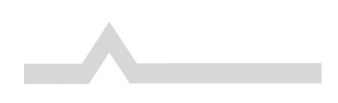 Κλίμακα φορολογίας εισοδήματος Νομικών προσώπων
Μονοπάτια Επιχειρηματικότητας		 
 Δημητρόπουλος Κ Δημήτρης                            www.if-solutions.gr
Λογιστικά Φορολογικά Θέματα Ενάρξεως Δραστηριότητας Επιχειρήσεων
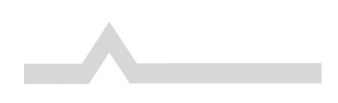 Οι επιδράσεις του νέου ασφαλιστικού/φορολογικού στο εισόδημα ατομικών επιχειρήσεων  και ελ. επαγγελματιών
Μονοπάτια Επιχειρηματικότητας		 
 Δημητρόπουλος Κ Δημήτρης                            www.if-solutions.gr
Λογιστικά Φορολογικά Θέματα Ενάρξεως Δραστηριότητας Επιχειρήσεων
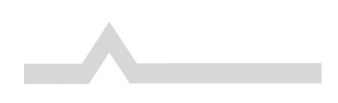 1) Για εισόδημα (τζίρο) 12.000 ευρώ σταθερό για τα επόμενα 6 έτη τα αποτελέσματα έχουν ως εξής :
Μονοπάτια Επιχειρηματικότητας		 
 Δημητρόπουλος Κ Δημήτρης                            www.if-solutions.gr
Λογιστικά Φορολογικά Θέματα Ενάρξεως Δραστηριότητας Επιχειρήσεων
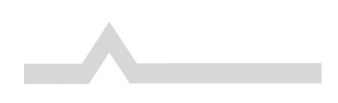 Μονοπάτια Επιχειρηματικότητας		 
 Δημητρόπουλος Κ Δημήτρης                            www.if-solutions.gr
Λογιστικά Φορολογικά Θέματα Ενάρξεως Δραστηριότητας Επιχειρήσεων
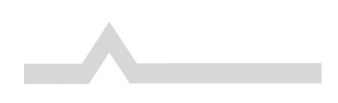 Μονοπάτια Επιχειρηματικότητας		 
 Δημητρόπουλος Κ Δημήτρης                            www.if-solutions.gr
Λογιστικά Φορολογικά Θέματα Ενάρξεως Δραστηριότητας Επιχειρήσεων
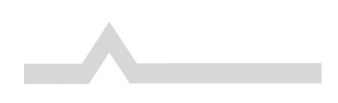 Μονοπάτια Επιχειρηματικότητας		 
 Δημητρόπουλος Κ Δημήτρης                            www.if-solutions.gr
Λογιστικά Φορολογικά Θέματα Ενάρξεως Δραστηριότητας Επιχειρήσεων
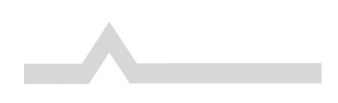 Μονοπάτια Επιχειρηματικότητας		 
 Δημητρόπουλος Κ Δημήτρης                            www.if-solutions.gr
Λογιστικά Φορολογικά Θέματα Ενάρξεως Δραστηριότητας Επιχειρήσεων
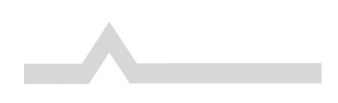 Μονοπάτια Επιχειρηματικότητας		 
 Δημητρόπουλος Κ Δημήτρης                            www.if-solutions.gr
Λογιστικά Φορολογικά Θέματα Ενάρξεως Δραστηριότητας Επιχειρήσεων
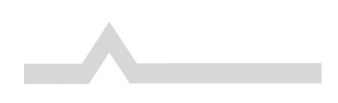 Μονοπάτια Επιχειρηματικότητας		 
 Δημητρόπουλος Κ Δημήτρης                            www.if-solutions.gr
Λογιστικά Φορολογικά Θέματα Ενάρξεως Δραστηριότητας Επιχειρήσεων
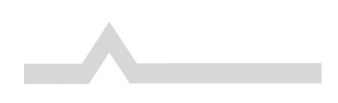 Λογιστικός σχεδιασμός

Επιλογή νομικής μορφής με φορολογικά κριτήρια
Ο φορολογούμενος πρέπει να έχει υπόψη του ότι για διαφορετικές πηγές εισοδημάτων έχει διαφορετική φορολογική επιβάρυνση
Μονοπάτια Επιχειρηματικότητας		 
 Δημητρόπουλος Κ Δημήτρης                            www.if-solutions.gr
Λογιστικά Φορολογικά Θέματα Ενάρξεως Δραστηριότητας Επιχειρήσεων
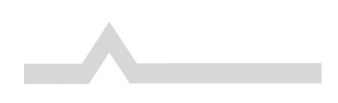 4 πράγματα που πρέπει να αναζητήσετε σε έναν λογιστή
      Στην σημερινή εποχή, λόγω των γρήγορων ρυθμών και αλλαγών, ο λογιστής πρέπει να ενεργεί ως καθημερινός συνεργάτης και να δίνει καθημερινά απαντήσεις. Ο επιχειρηματίας έχει να “τρέξει” την δική του δουλειά και χρειάζεται έγκυρη και έγκαιρη πληροφόρηση. 
     Η συνεργασία των ανωτέρω δεν είναι πάντα εύκολη υπόθεση. Σε αυτό συμβάλλουν πολλοί παράγοντες όπως ο όγκος των καθημερινών υποχρεώσεων, το μήνυμα και η ερμηνεία της πληροφορίας, η μέθοδος επικοινωνίας και πολλοί άλλοι.
     Υπάρχουν πάντως, κάποια βασικά προαπαιτούμενα που μπορεί να αναζητήσει ο νέος επιχειρηματίας σε έναν λογιστή ώστε να διασφαλίσει την ομαλή συνεργασία με αυτόν.
Μονοπάτια Επιχειρηματικότητας		 
 Δημητρόπουλος Κ Δημήτρης                            www.if-solutions.gr
4 πράγματα που πρέπει να αναζητήσετε σε έναν λογιστή
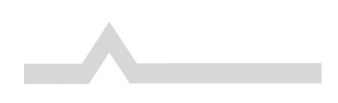 1.Επικοινωνία με όλους τους δυνατούς τρόπους

Ο επιχειρηματίας θα πρέπει να μπορεί να επικοινωνήσει με τον λογιστή του με όλους τους σύγχρονους δυνατούς τρόπους, όπως email,sms,chat και με όποιον άλλο τρόπο θα βόλευε. Ο λόγος που πρέπει να γίνεται αυτό είναι ότι η μορφή της επικοινωνίας δεν πρέπει να αποτελεί εμπόδιο στην άμεση και πηγαία έκφραση του προβλήματος ή ερωτήματος προκειμένου να μπορεί να φτάσει στον λογιστή όσο πιο ξεκάθαρα γίνεται.
Μονοπάτια Επιχειρηματικότητας		 
 Δημητρόπουλος Κ Δημήτρης                            www.if-solutions.gr
4 πράγματα που πρέπει να αναζητήσετε σε έναν λογιστή
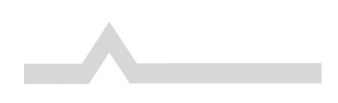 2.Ο λογιστής πρέπει να δίνει σημασία στην οικονομική λεπτομέρεια των αριθμών

Λεπτομέρεια που αφορά το συγκριτικό οικονομικό πλεονέκτημα του αντικειμένου εργασίας του επιχειρηματία. Πρέπει να τροφοδοτεί τον επιχειρηματία με συγκριτικά οικονομικά στοιχεία και γενικότερα να εξηγεί τι λένε οι αριθμοί. Όπως γνωρίζουμε οι αριθμοί τις περισσότερες φορές έρχονται σε αντίθεση με τις εντυπώσεις και τα θεωρητικά μοντέλα. 

“Ο επιχειρηματίας δεν πρέπει να σταματήσει να κυνηγάει το όνειρο του αλλά πρέπει να γνωρίζει και την πραγματική του κατάσταση”
Μονοπάτια Επιχειρηματικότητας		 
 Δημητρόπουλος Κ Δημήτρης                            www.if-solutions.gr
4 πράγματα που πρέπει να αναζητήσετε σε έναν λογιστή
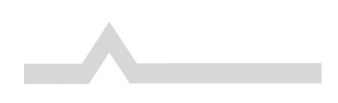 3.Ο επιχειρηματίας πρέπει να γνωρίζει επακριβώς τις υποχρεώσεις του
Ο λογιστής πρέπει να παρέχει στον επιχειρηματία εικόνα του τι και πότε πρέπει ο δεύτερος να πληρώσει μια υποχρέωση. Ο επιχειρηματίας πρέπει να ζητήσει από τον λογιστή του να βρουν μια φόρμουλα που αυτό το πρόβλημα να απαντάται εύκολα και έξυπνα.
      
     Εδώ θα συμβάλλουν ιδιαίτερα οι τεχνολογικές γνώσεις που πρέπει να έχει ο σύγχρονος λογιστής, διότι πρέπει να προτείνει μια λύση εύκολή και βατή που να βολεύει και τις δύο πλευρές και παράλληλα να ελαχιστοποιεί τα περιθώρια λάθους
Μονοπάτια Επιχειρηματικότητας		 
 Δημητρόπουλος Κ Δημήτρης                            www.if-solutions.gr
4 πράγματα που πρέπει να αναζητήσετε σε έναν λογιστή
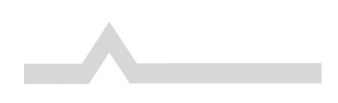 4.Ο επιχειρηματίας πρέπει να γνωρίζει την διαφορά του συνεργάτη λογιστή από τον λογιστή που κάνει απλή τήρηση βιβλίων
Και οι δύο οφείλουν να γνωρίζουν την νομοθεσία και να προστατεύουν τον επιχειρηματία, αλλά όταν αναφερόμαστε σε έναν λογιστή που θα θέλαμε να είναι και συνεργάτης μας, δηλαδή πιο κοντά μας, υπάρχει διαφορά.
      Ποια η διαφορά;
Ένας τέτοιος λογιστής θα μπορούσε να δίνει επιπλέον πληροφορίες σχετικά με νέες πιθανές μορφές χρηματοδότησης, να βοηθήσει στο στήσιμο κάποιων διαδικασιών στην επιχείρηση, να υποστηρίξει τον επιχειρηματία στην αναζήτηση δανείου στην τράπεζα, να δώσει στον επιχειρηματία κάποια custom reports τις επιχείρησης του, κ.α.
Μονοπάτια Επιχειρηματικότητας		 
 Δημητρόπουλος Κ Δημήτρης                            www.if-solutions.gr
ΝΕΕΣ ΠΡΟΚΛΗΣΕΙΣ
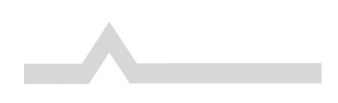 Ε.Λ.Π

ΣΥΓΚΕΝΤΡΩΤΙΚΕΣ ΚΑΤΑΣΤΑΣΕΙΣ ΤΙΜΟΛΟΓΙΩΝ 

ΕΡΓΑΝΗ (ΠΡΟΣΤΙΜΑ ΑΔΗΛΩΤΩΝ ΕΡΓΑΖΟΜΕΝΩΝ ΚΑΙ ΩΡΩΝ ΑΠΑΣΧΟΛΗΣΗΣ)
Μονοπάτια Επιχειρηματικότητας		 
 Δημητρόπουλος Κ Δημήτρης                            www.if-solutions.gr
Λογιστικά Φορολογικά Θέματα Ενάρξεως Δραστηριότητας Επιχειρήσεων
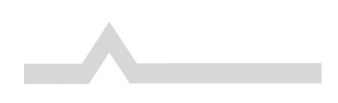 Σας ευχαριστώ για τον χρόνο σας
Μονοπάτια Επιχειρηματικότητας
Λογιστικά Φορολογικά Θέματα Ενάρξεως Δραστηριότητας Επιχειρήσεων
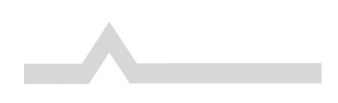 One more things…
Μονοπάτια Επιχειρηματικότητας
ΕΥΘΥΝΕΣ ΛΟΓΙΣΤΩΝ
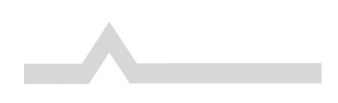 Αριθμ. 57088 /ΔΙΟΕ-1033/18.12.2013
    Κώδικας Δεοντολογίας Λογιστών

 3. Ο Λογιστής Φοροτεχνικός πρέπει να αξιολογεί τυχόν κινδύνους που απειλούν τη συμμόρφωση με τις θεμελιώδεις αρχές, όταν γνωρίζει περιστάσεις ή σχέσεις που  μπορεί να εμποδίζουν την τήρηση αυτών των θεμελιωδών αρχών.

Εάν ο κίνδυνος είναι πολύ σημαντικός, ο Λογιστής Φοροτεχνικός θα πρέπει να παραιτηθεί από την οποιαδήποτε δέσμευση έχει αναλάβει ή από την επιχείρηση που τον απασχολεί
Μονοπάτια Επιχειρηματικότητας		 
 Δημητρόπουλος Κ Δημήτρης                            www.if-solutions.gr
ΕΥΘΥΝΕΣ ΛΟΓΙΣΤΩΝ
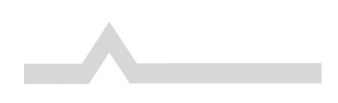 Όταν ένας Λογιστής Φοροτεχνικός αντιμετωπίζει ιδιαίτερες συνθήκες 
     κατά τις  οποίες η εφαρμογή μιας ειδικής διάταξης του Κώδικα θα οδηγούσε σε 
     ανεπιθύμητο αποτέλεσμα ή εναντίον του δημόσιου συμφέροντος, συνιστάται 
     αυτός να συμβουλεύεται τις υπηρεσίες του Οικονομικού Επιμελητήριου που είναι 
     αρμόδιος φορέας εποπτείας της εφαρμογής  ……
Μονοπάτια Επιχειρηματικότητας		 
 Δημητρόπουλος Κ Δημήτρης                            www.if-solutions.gr